7/28/2022
Governor's Office of Science, Innovation and Technology (OSIT): High Speed NV Initiative Project – Phase 1

For

Nye County Facilities
1
Target State Facilities within Nye County to Upgrade to High-Speed Internet
Legend for all maps in Briefing
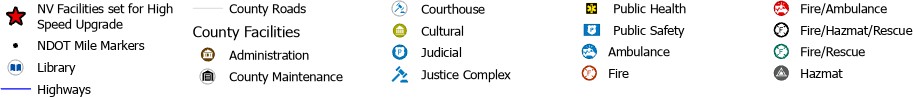 2
1
7/28/2022
Beatty -- State and County Facilities
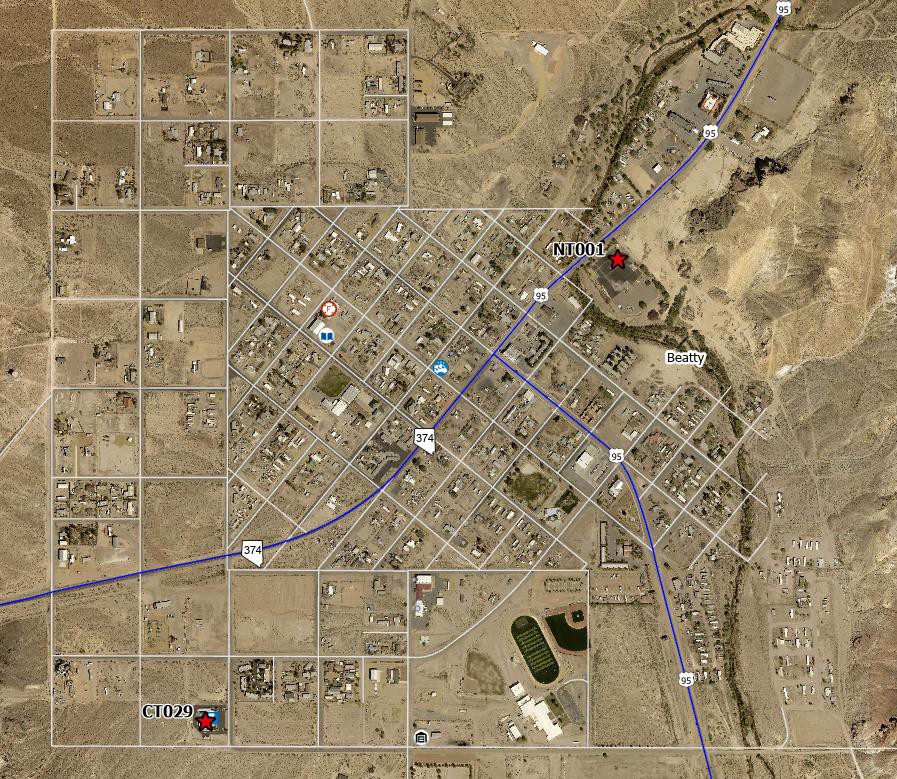 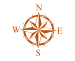 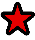 NT001 -- Beatty Maintenance Station

CT029 -- Beatty Township Justice Court
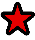 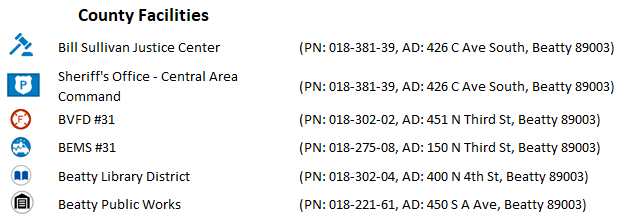 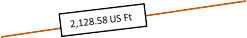 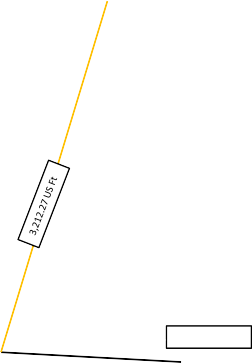 Bill Sullivan Justice Center Sheriff's Office – Central Area Command
1,594.27 US Ft
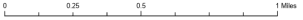 4
Currant Creek -- State and County Facilities
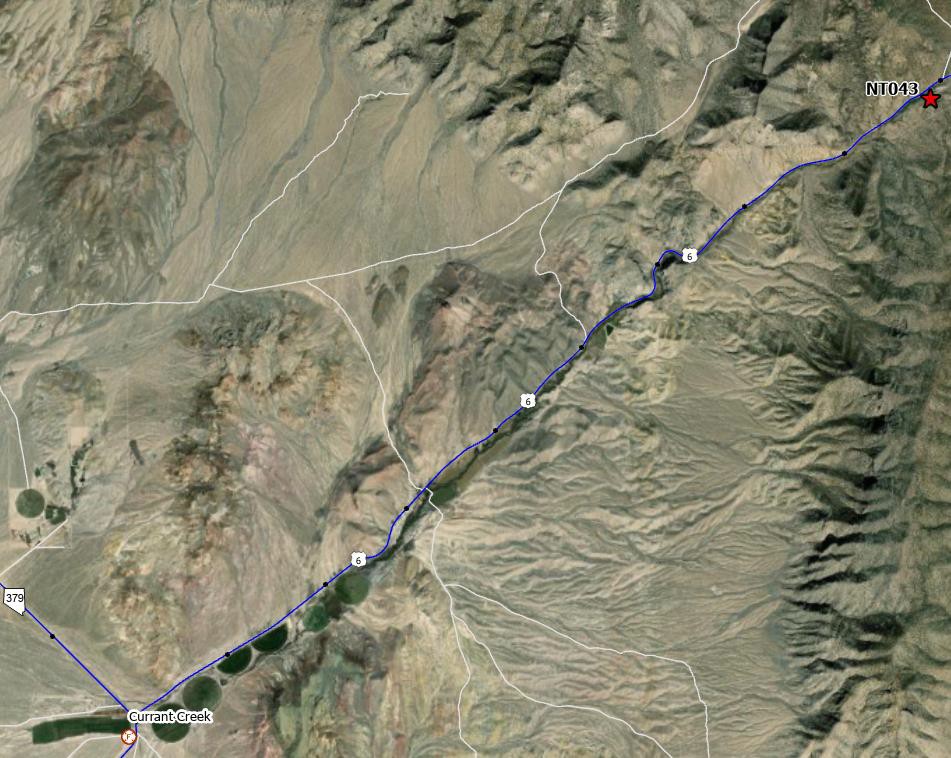 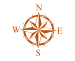 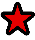 NT043 -- Old Current Creek Maintenance Station
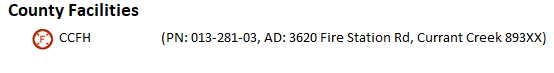 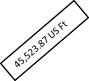 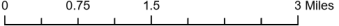 5
1
7/28/2022
South Gabbs -- State and County Facilities
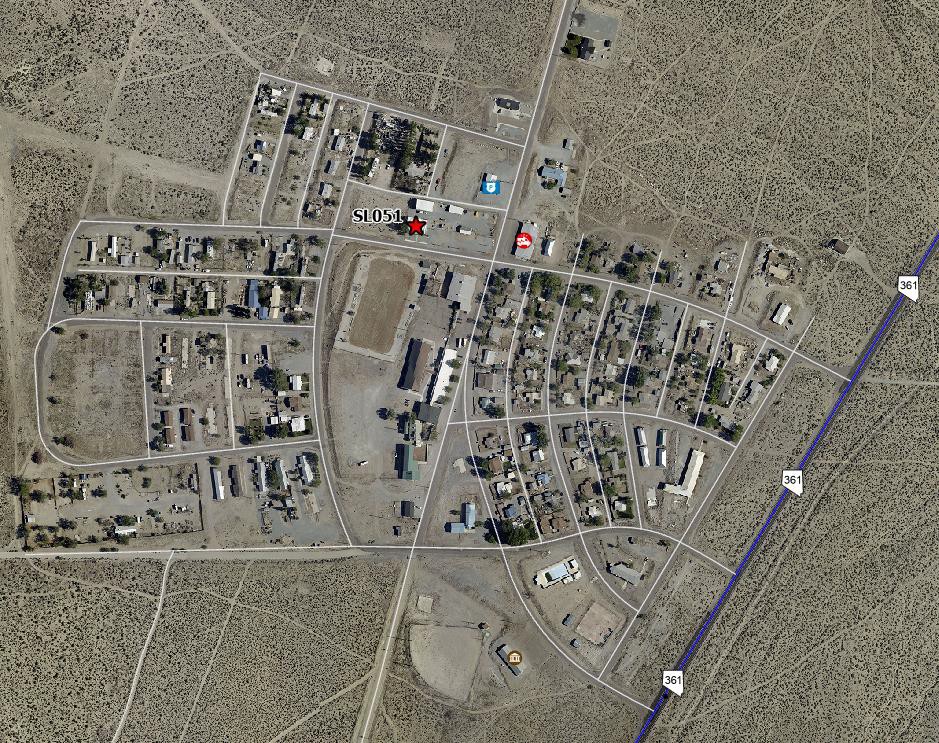 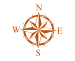 Gabbs Library
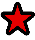 SL051 -- Gabbs Community Library
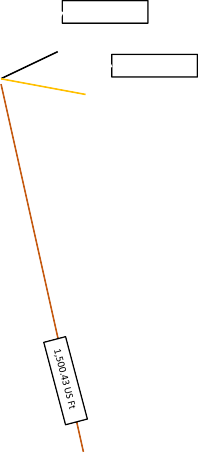 277.83 US Ft
369.48 US Ft
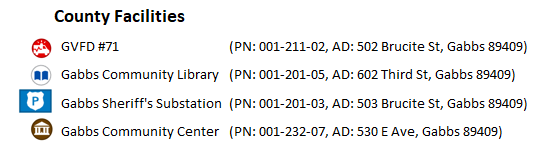 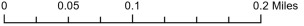 7
Manhattan -- State and County Facilities


SL050 -- Manhattan Library
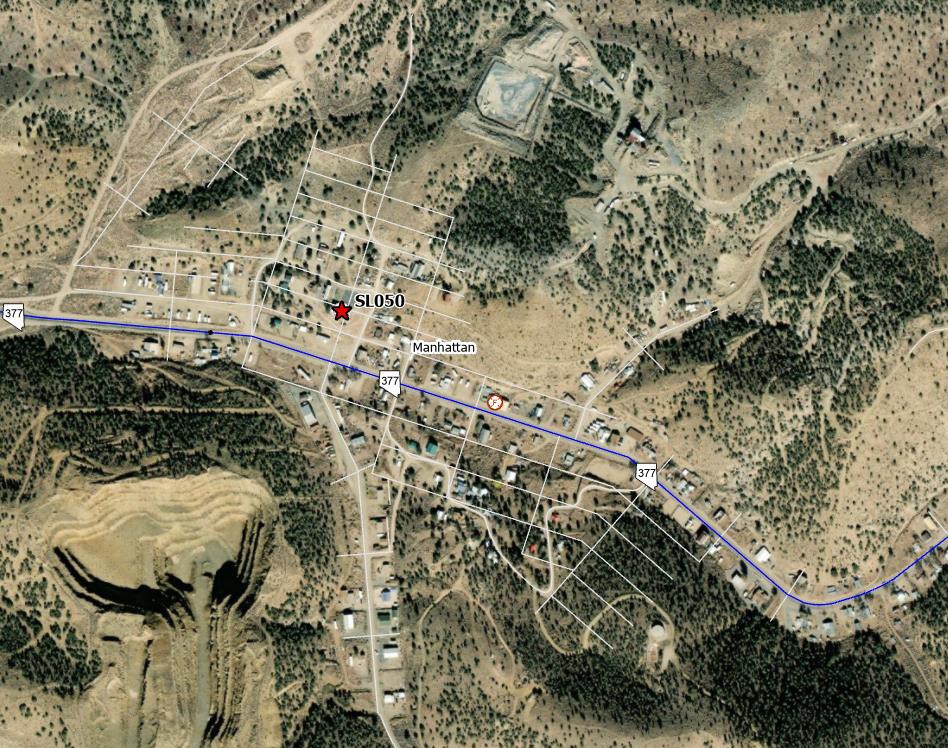 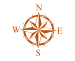 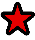 Manhattan Library
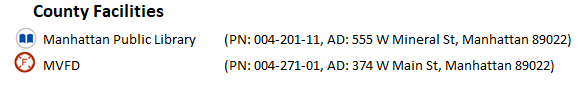 801.91 US Ft
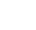 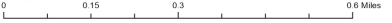 8
1
7/28/2022
Pahrump “The Eye” -- State and County Facilities

UN018 -- Coop Extension - Southern Nye County
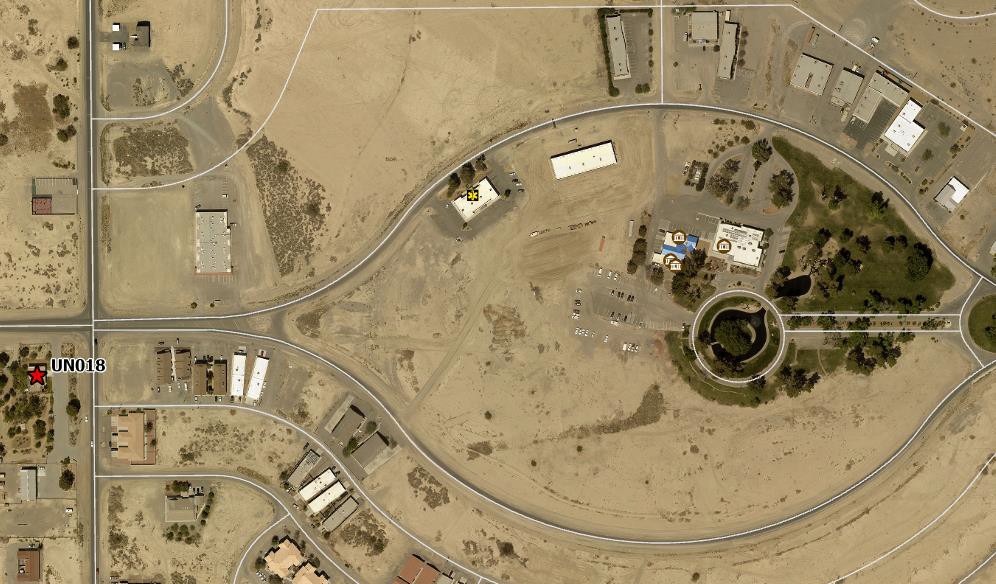 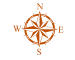 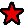 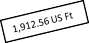 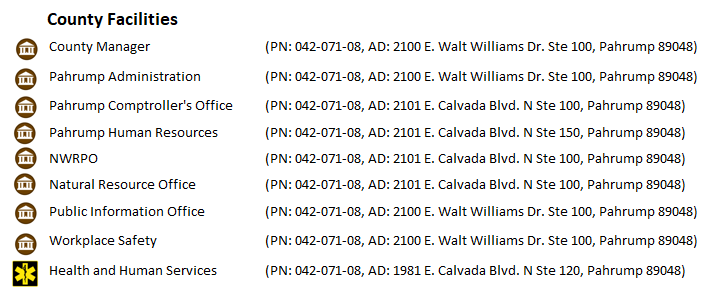 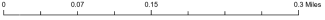 12
Tonopah Southern Facilities -- State and County Facilities
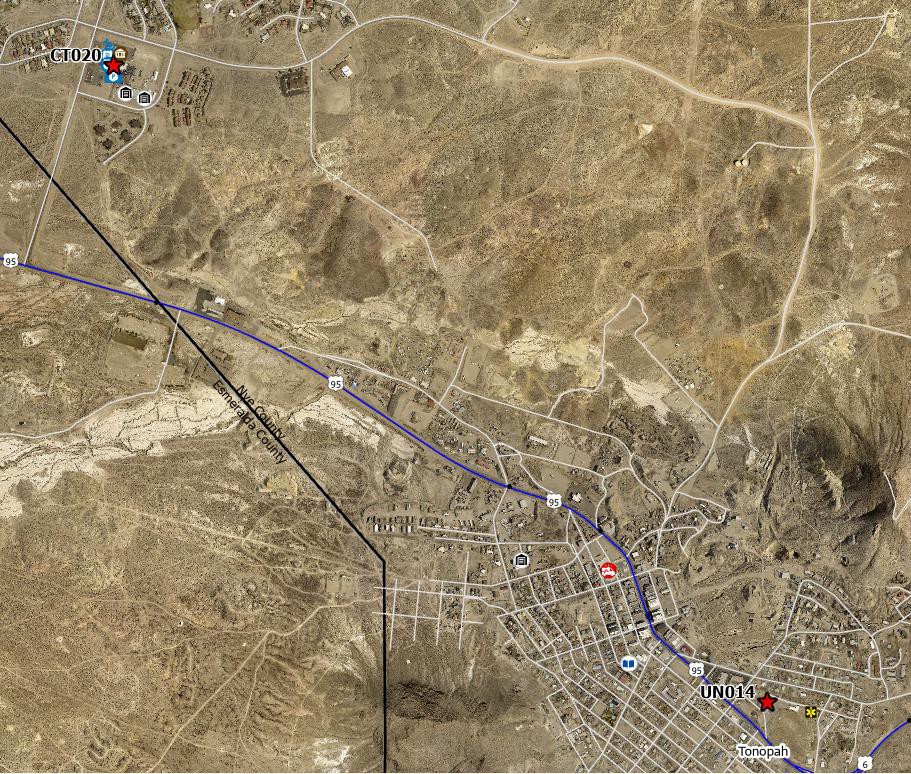 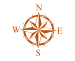 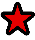 UN014 -- Coop Extension - Northern Nye / Esmeralda County

CT020 -- Nye County Clerk's Northern
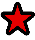 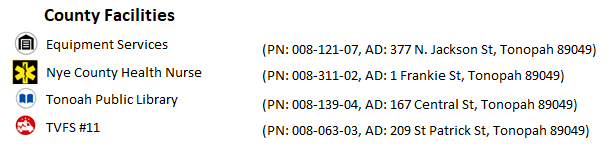 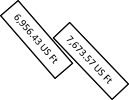 2,424.72 US Ft
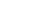 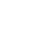 3,036.38 US Ft
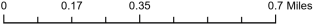 16
1
7/28/2022
Round Mountain / Hadley-- State and County Facilities
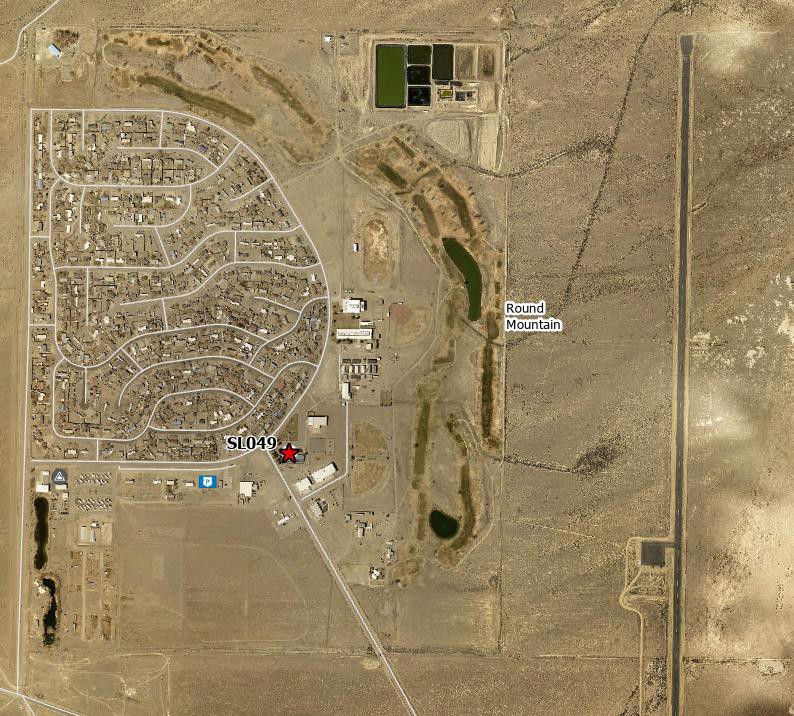 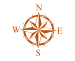 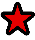 SL049 = Round Mountain Library
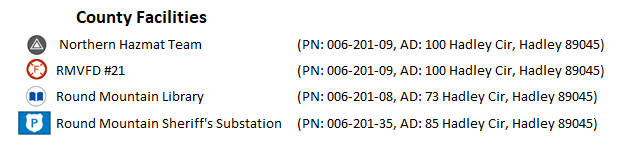 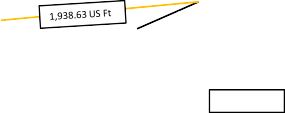 Round Mountain Library
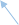 Northern Hazmat Team RMVFD #21
725.72 US Ft
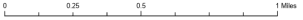 17
Carvers / Smoky Valley -- State and County Facilities


NT002 = Big Smokey Maintenance Station
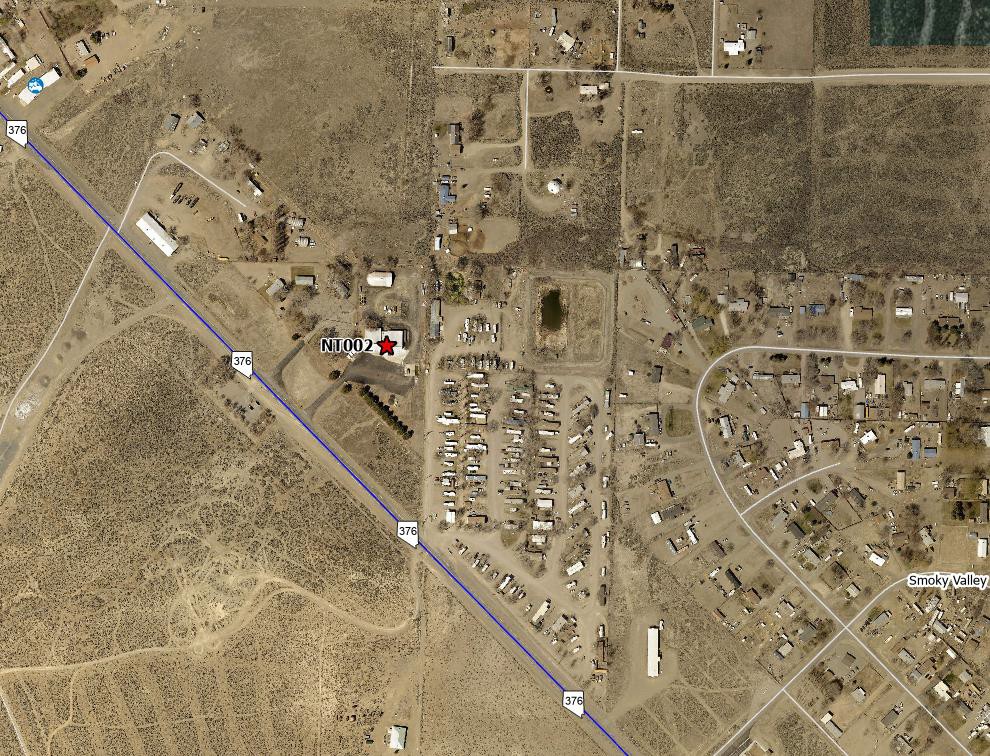 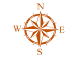 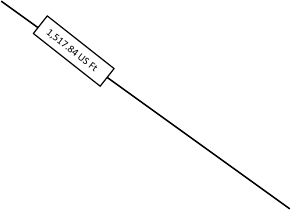 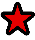 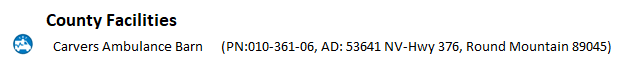 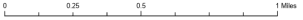 18
1